1.2						       De fyra räknesätten
Addition
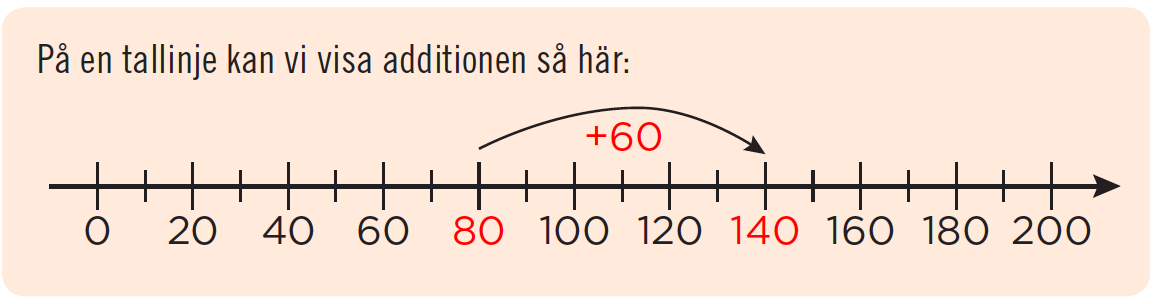 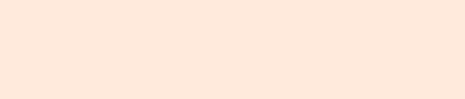 Cajsa har 80 kr och Sara har 60 kr.
Hur mycket har de tillsammans?
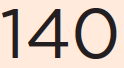 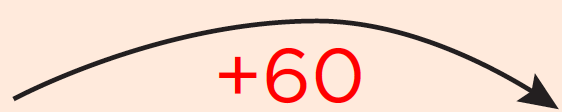 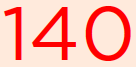 80 + 60 =
140
De har 140 kr tillsammans.
När man tar ett tal plus ett annat tal kallas det för addition.
Talen som man adderar kallas termer.
Svaret kallas summa.
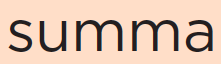 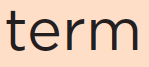 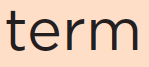 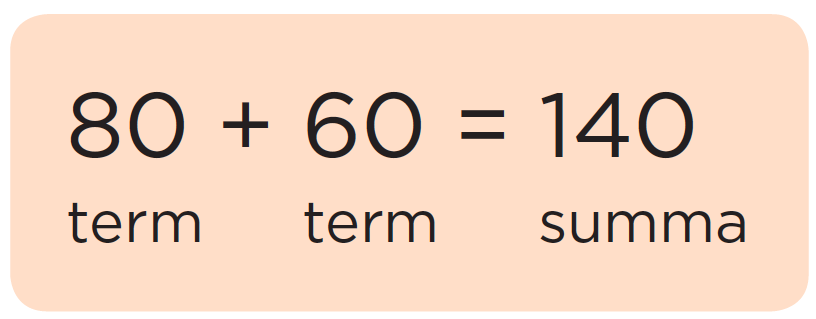 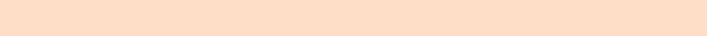 Subtraktion
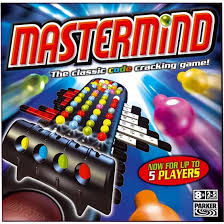 Cajsa och Sara vill köpa ett spel tillsammans. Spelet kostar 180 kr, men de har bara 140 kr.
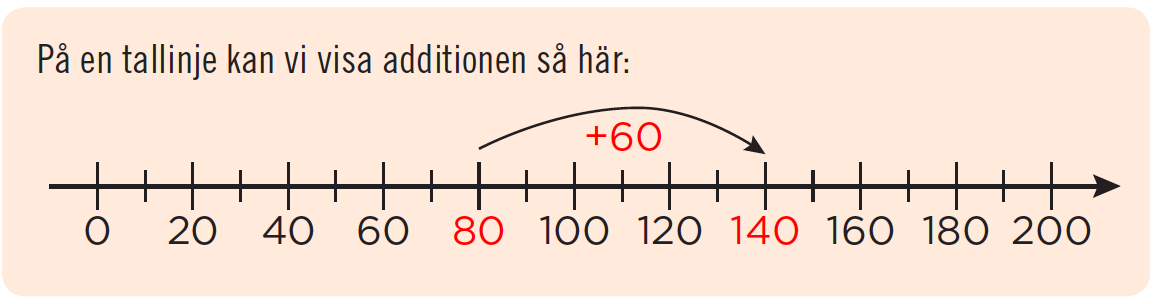 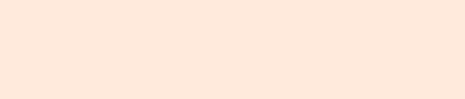 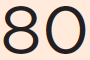 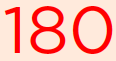 Hur mycket måste de spara för att kunna köpa spelet?
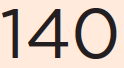 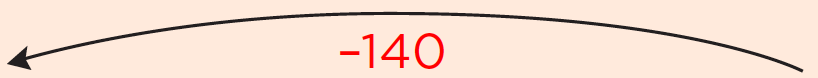 40
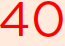 180 – 140 =
40
De måste spara 40 kr för att kunna köpa spelet.
När man tar ett tal minus ett annat tal kallas det för subtraktion.
Talen som man subtraherar kallas termer.
Svaret kallas differens.
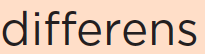 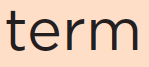 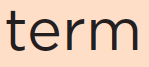 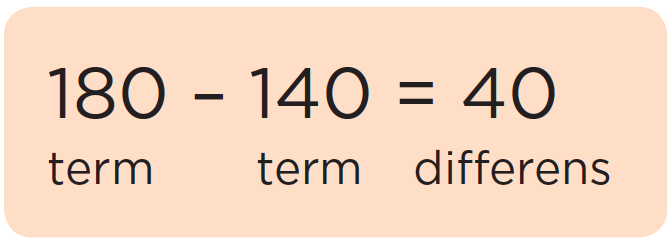 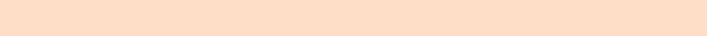 Exempel
William har läst 50 sidor i en bok som har 225 sidor.
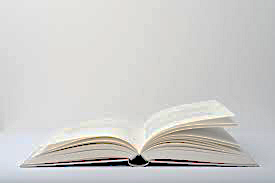 Exempel
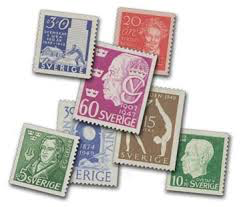 Samira samlar på frimärken och har 132 stycken. Av mormor får Samira 15 frimärken till.
Exempel
Tips! Om du tycker det är svårt att addera med 20 direkt kan du addera med ”10-skutt”, 173 + 10 + 10 = 193.
a) 173 + 20 =
193
Tiotalssiffran ökar med 2 när du adderar med 20.
Tips! Om du tycker det är svårt att subtrahera med 300 direkt kan du subtrahera med ”100-skutt”, 
535 – 100 – 100 – 100 = 235.
235
b) 535 – 300 =
Hundratalssiffran minskar med 3 när du subtraherar med 300.
Exempel
a) 72 + 16 =
b) 168 – 20 =
88
148
Exempel
791
a) 195 + 60 =
b) 841 – 50 =
255
Exempel
a) x  +  30 = 100
Här betyder x ett hemligt tal. 
Till vilket tal ska du addera 30 för att få 100?
70  +  30 = 100
Men du kan också tänka 100 – 30.
70
x =
b) y – 200 = 700
Från vilket tal ska du subtrahera 200 för att 
få 700?
900 – 200 = 700
Du kan också tänka 700 + 200.
y =
900
Exempel
b) 105 – y = 75
a) 45  +  x = 68
45  +  13 = 68
105 – 30 = 75
13
y =
30
x =
Exempel
a) x  +  823 = 900
b) y – 15 = 122
77  +  823 = 900
137 – 15 = 122
137
y =
77
x =
Multiplikation är upprepad addition
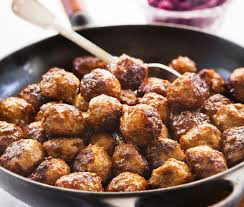 Elsa, Erik och Edvin steker köttbullar.
De äter 8 köttbullar var.
Hur många köttbullar äter de sammanlagt?
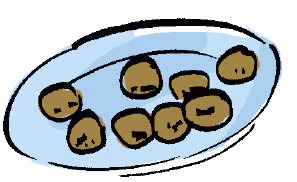 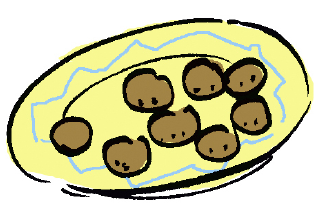 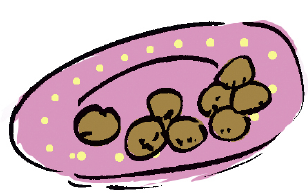 8
+
8
+
8
=
24
3
8
=
24
⦁
De äter 24 köttbullar sammanlagt.
När man tar ett tal gånger ett annat tal kallas det för multiplikation.
Talen som man multiplicerar kallas faktorer.
Svaret kallas produkt.
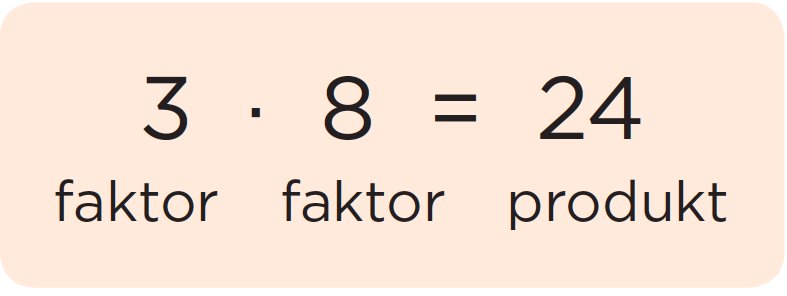 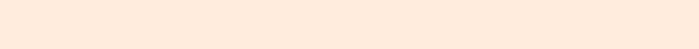 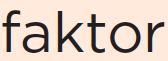 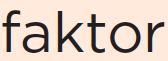 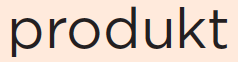 Multiplikationstabellen
För att multiplikation kan man ta hjälp av en sådan här ruta:
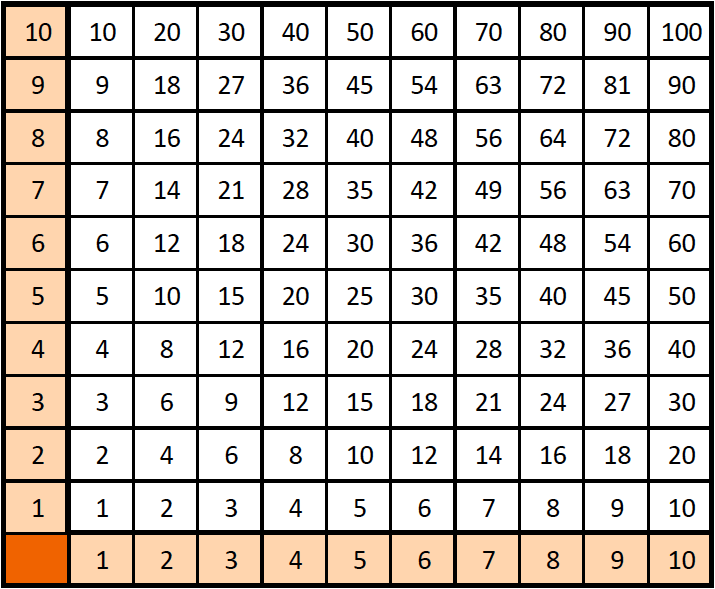 För att räkna ut 6 ∙ 4 följer du de röda pilarna.
Alltså är 6 ∙ 4 = 24.
De möts i 24.
Även 4 ∙ 6 = 24.
För att räkna ut 4 ∙ 6 följer du de blå pilarna.
De möts också i  24.
Det spelar ingen roll i vilken ordning du multiplicerar faktorerna, produkten är ändå densamma.
Exempel
Hur många humlor är det?
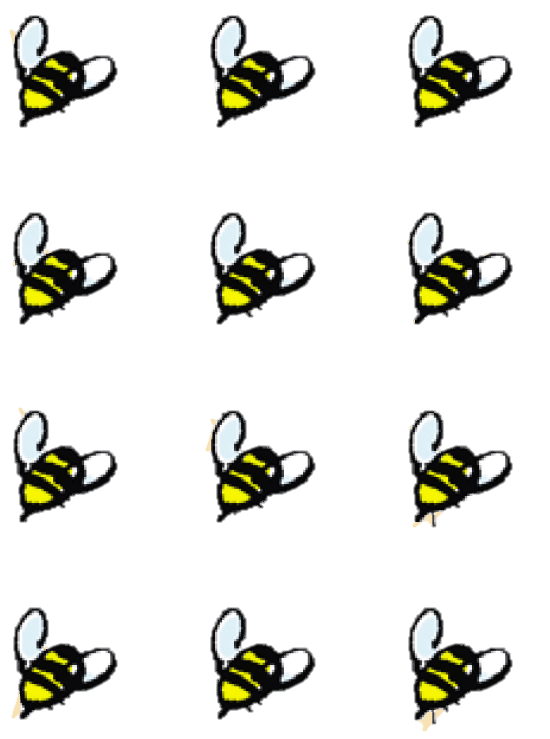 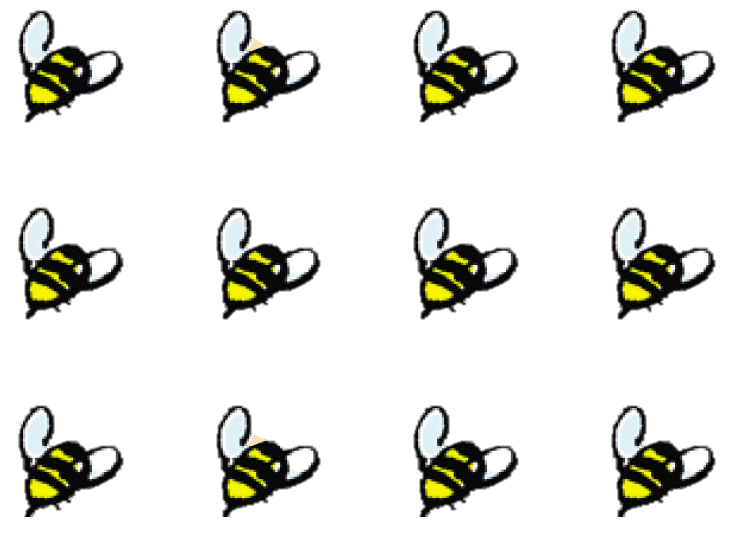 4
3
3
4
3 ∙ 4 =
12
4 ∙ 3 =
12
Exempel
6 ∙ 2  =
12
5 ∙ 3  =
15
8 ∙ 0  =
0
2 ∙ 9  =
18
5 ∙ 4  =
20
3 ∙ 3  =
9
8
4 ∙ 2  =
9 ∙ 3  =
27
2 ∙ 2  =
4
10 ∙ 4  =
40
Exempel
6 ∙ 4  =
24
7 ∙ 5  =
35
8 ∙ 3  =
24
6 ∙ 9  =
54
5 ∙ 5  =
25
10 ∙ 6  =
60
9 ∙ 7  =
63
48
8 ∙ 6  =
9 ∙ 9  =
81
5 ∙ 6  =
30
Exempel
a) x ∙ 6 = 12
Här betyder x ett hemligt tal. 
Vilket tal ska du multiplicera med 6 för att få 12?
2 ∙ 6 = 12
2
x =
b) y ∙ 5 = 25
Vilket tal ska du multiplicera med 5 för att få 25?
5 ∙ 5 = 25
y =
5
Exempel
b) y ∙ 4 = 24
a) x ∙ 2 = 18
6 ∙ 4 = 24
9 ∙ 2 = 18
9
y =
6
x =
Exempel
b) y ∙ 9 = 81
a) 8 ∙ x = 48
9 ∙ 9 = 81
8 ∙ 6 = 48
6
y =
9
x =
Division
Olivia har 15 vindruvor med sig till jobbet.
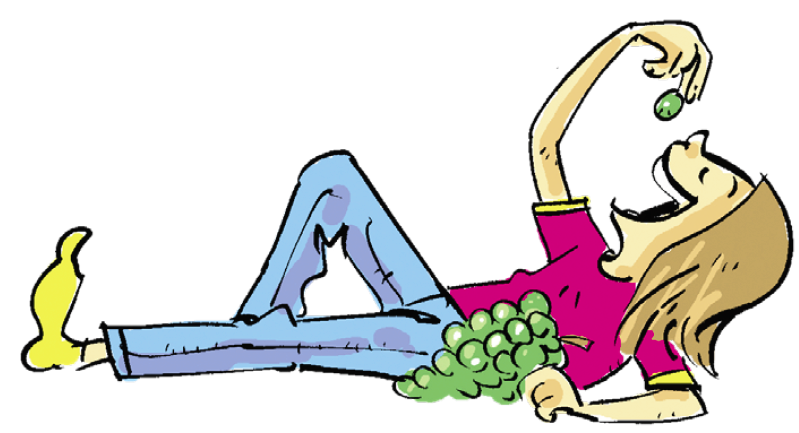 Två arbetskamrater vill smaka, så Olivia delar upp vindruvorna så att de får lika många.
Hur många vindruvor får de var?
15 vindruvor delas i tre lika stora högar.
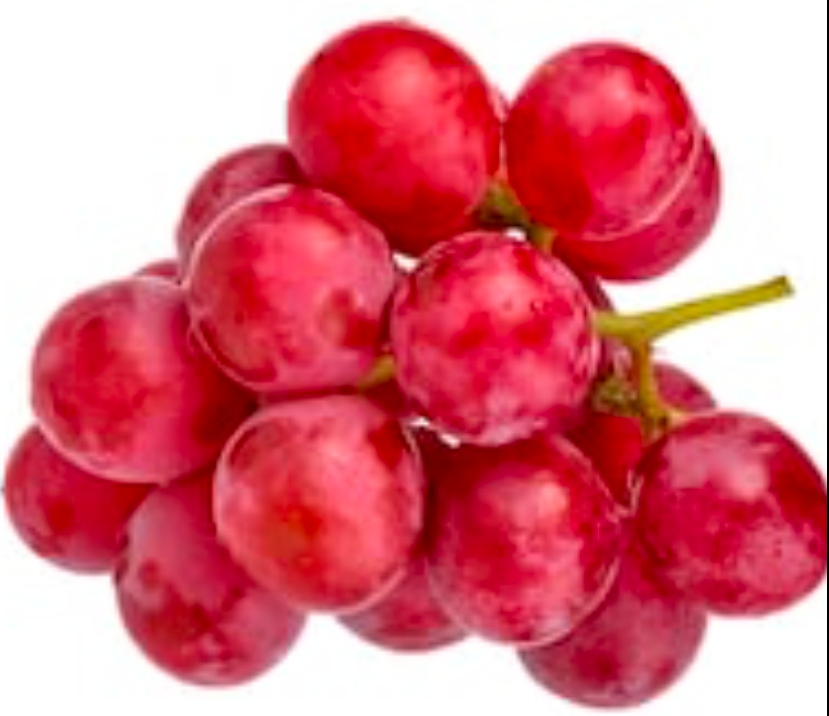 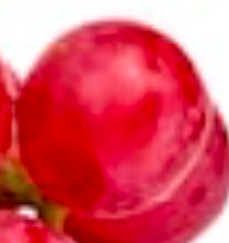 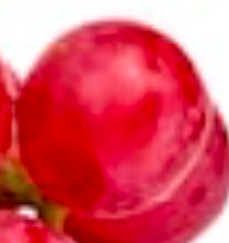 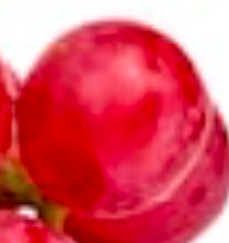 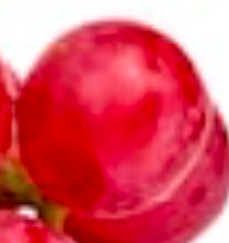 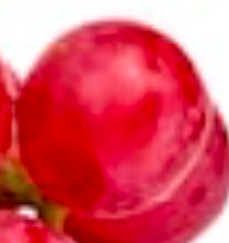 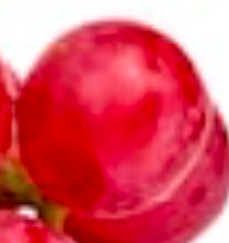 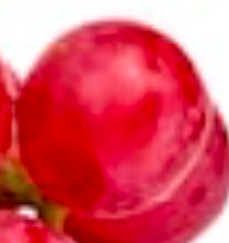 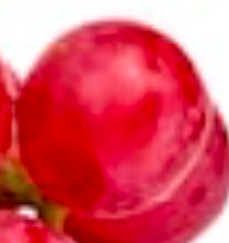 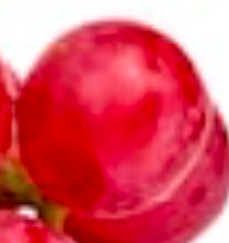 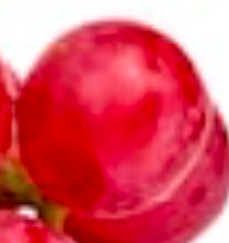 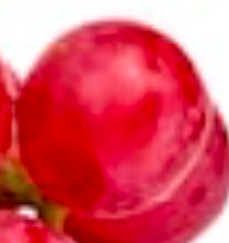 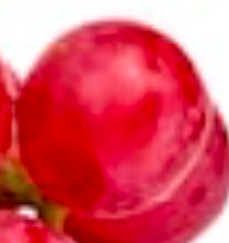 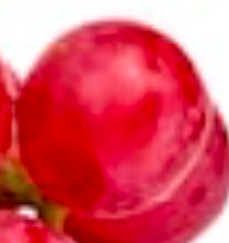 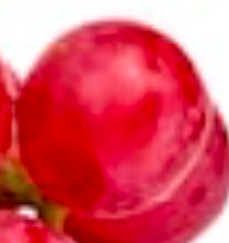 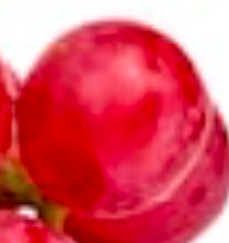 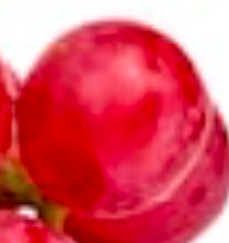 5
5
5
15
=
5
3
De får 5 vindruvor var.
När man delar ett tal med ett annat tal kallas det för division.
Det tal som man delar upp kallas täljare.
Talet man delar med kallas nämnare.
Svaret kallas kvot.
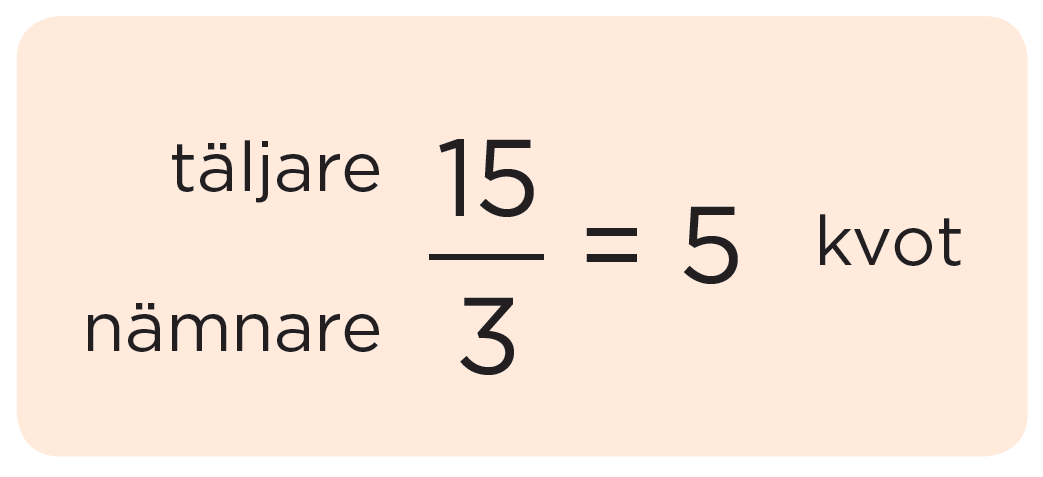 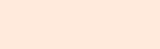 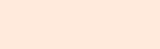 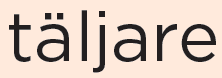 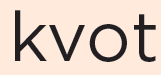 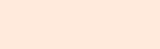 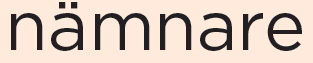 Hälften och en tredjedel
Om du delar sex persikor med en kompis så får ni tre persikor var.
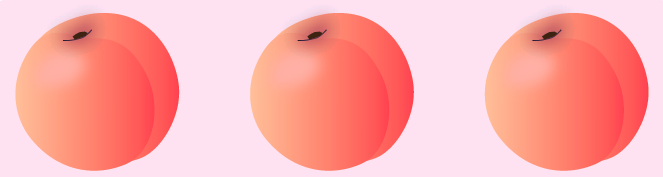 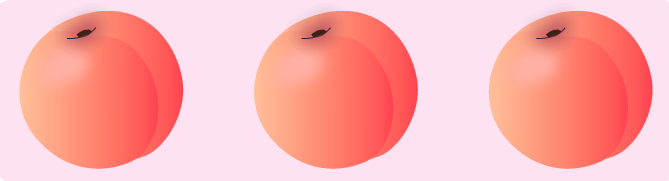 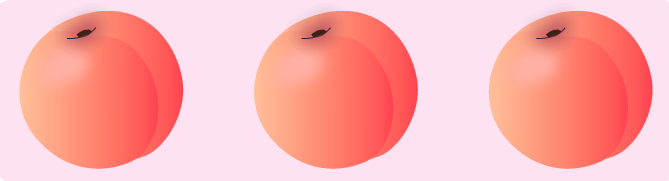 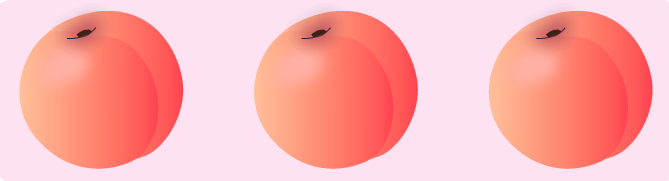 Man kan också säga att ni får hälften var.
När du räknar ut hur mycket hälften är, ska du dividera med 2.
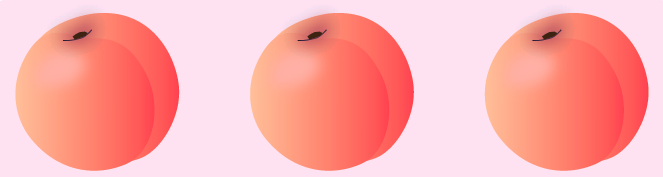 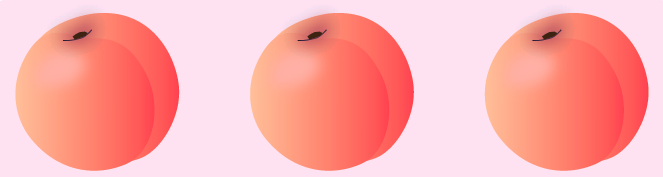 Om du delar sex persikor med två kompisar så får ni två persikor var.
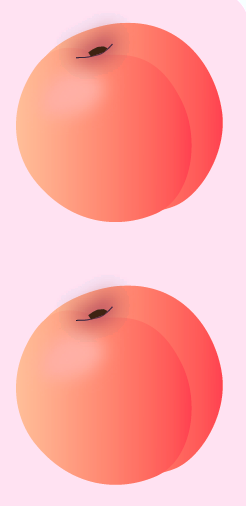 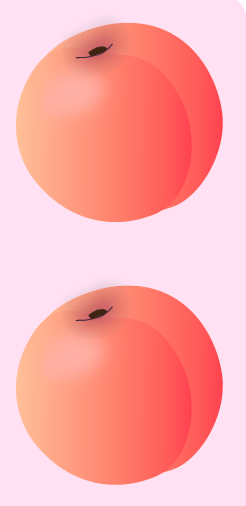 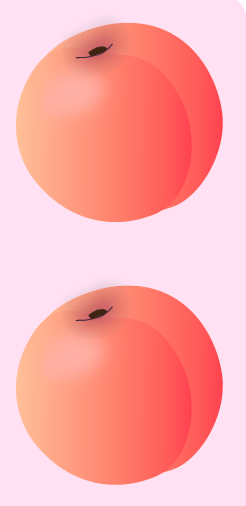 Man kan också säga att ni får en tredjedel var.
När du räknar ut hur mycket en tredjedel är, ska du dividera med 3.
Exempel
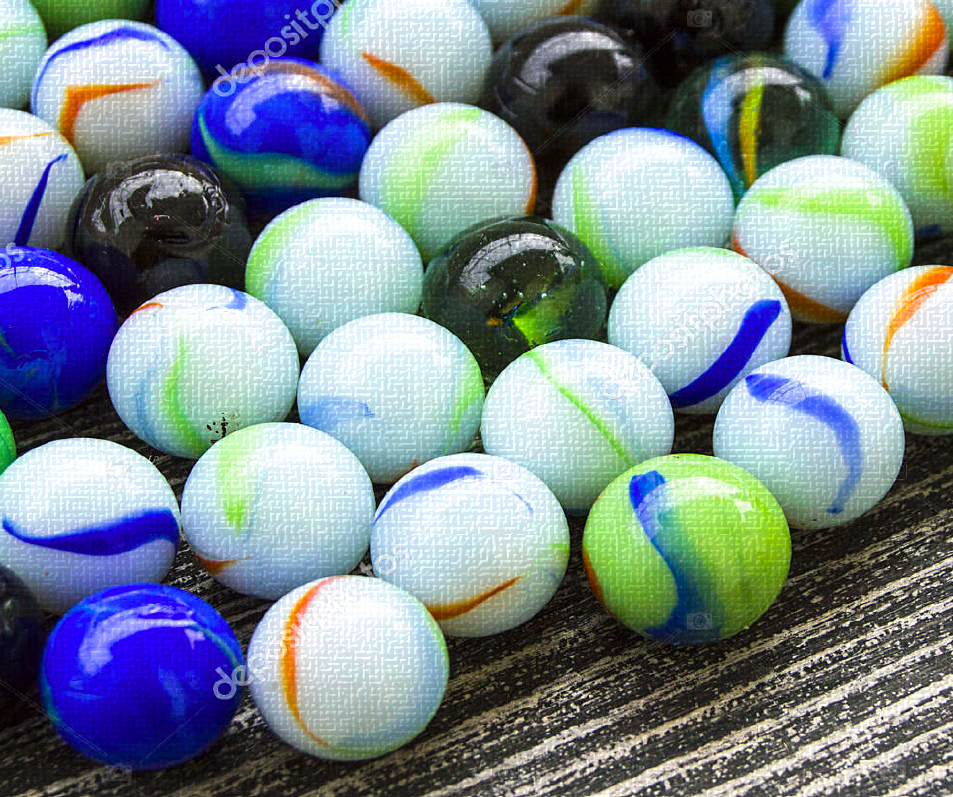 Fem personer ska dela lika på 20 kulor. Hur många får de var?
=
4
Svar :  De får 4 kulor var.
20
5
Exempel
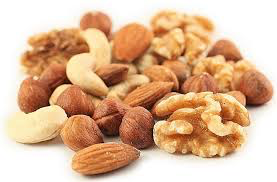 Jasmine och hennes tre kompisar köper nötter för 36 kr. Hur mycket ska var och en betala om de ska dela lika?
=
9
Svar :  De ska betala 9 kr var.
36
4
Exempel
a) Hur mycket är hälften av 16 kr?
b) Hur mycket är en tredjedel av 18 kr?
a)
=
b)
=
8
6
Svar :  a)  8 kr
	     b)  6 kr
16
18
2
3
Exempel
=
=
=
=
=
=
6
5
10
9
8
2
30
20
90
18
24
12
5
4
9
2
3
6
Exempel
=
=
=
=
=
=
7
3
9
7
4
5
49
27
72
42
24
35
7
9
8
6
6
7
Exempel
=
=
=
=
=
=
a)
b)
6
3
Här betyder x ett hemligt tal. 
Viket tal ska du dividera 2 med för att  få 6?
a)
Men du kan också tänka 2 ∙ 6.
x =
12
b)
Viket tal ska du dividera 5 med för att  få 3?
Du kan också tänka 5 ∙ 3.
x
x
x
x
15
12
x =
15
2
5
5
2
2
5
3
3
6
6
Exempel
=
=
=
=
=
=
=
=
=
=
=
=
a)
b)
a)
b)
8
9
9
5
b)
a)
x =
36
x =
56
25
x
x
x
x
36
56
18
18
25
18
25
x
x
x
7
4
4
7
7
4
x
2
5
b)
9
9
8
8
5
5
9
9
a)
x =
5
x =
2